PHÒNG GIÁO DỤC VÀ ĐÀO TẠO QUẬN LONG BIÊN
TRƯỜNG TIỂU HỌC ÁI MỘ B
MÔN: TIẾNG VIỆT
Lớp 2
Bài: Ôn tập giữa học kì 1 (tiết 6)
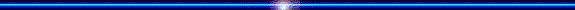 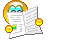 1. Ôn luyện tập đọc và học thuộc lòng.
2. Em sẽ nói gì trong những trường hợp nêu dưới đây?
a) Bạn hướng dẫn em gấp chiếc thuyền giấy.
Cảm ơn bạn đã gấp giúp mình.
b) Em làm rơi chiếc bút của bạn.
Tớ xin lỗi bạn.
c) Em mượn sách của bạn và trả không đúng hẹn.
Tớ xin lỗi vì không trả sách đúng hẹn.
d) Khách đến chơi nhà biết em học tập tốt, chúc mừng em.
Cháu cảm ơn bác, cháu sẽ cố gắng hơn nữa ạ.
3. Em chọn dấu chấm hay dấu phẩy để điền vào mỗi ô trống dưới đây?
Nằm mơ
- Mẹ ơi, đêm qua con nằm mơ. Con chỉ nhớ là con bị mất một vật gì đó. Nhưng con chưa kịp tìm thấy thì mẹ đã gọi con dậy rồi 
Thế về sau mẹ có tìm thấy vật đó không       hở mẹ?
      - Ô hay, con nằm mơ thì làm sao mẹ biết được!
      - Nhưng lúc mơ        con thấy mẹ cũng ở đấy, mẹ đang tìm hộ con cơ mà.

,
,